Straight and Balanced
(Luke 3:4-6)
Biblical characters (Hebrews 11:32)
Barak the Battle Winner
#1 – Honor or dishonor in battle (Judges 5:12-23)
#2 – Jael severed from the past to win a battle (Judges 4-5)
#3 – Deborah: wife & mother, prophetess & judge (Judges 4-5)
#4 – General Barak honored by God (Judges 4-5, Heb 11:32)
#5 – How to win a major battle like Barak (Judges 4-5)

                 Samson the Carnal Strongman 
#6 –  Samson is chosen & gifted (Judges13)
         Samson rejects parents & Scripture authority (Judges 14)
#7 – Samson is angry & alone (Judges 15)
#8 – Samson is shelved & saved (Judges 16, Heb 11:32)
#9 – Jephthah’s past, vow & victories (Judges 11:1-12:7)
#10 – Gideon (Judges 7)
#11 – Gideon (Judges 8)
#12 – Gideon (Judges 9)
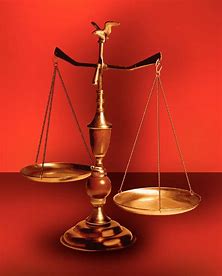 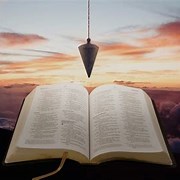 OT:  Ps 5:8, Pr 4:25-27
Amos 7:7-8, Is 28:13, 17

NT:  Mt 3:3, Acts 9:11 
Hebrews 12:13
OT:  Deut 25:13-16  
Pr 20:10, Dan 5:25-28

NT:  Hebrews12:1
1 Cor 3:11-15
Fellowship Church,  January 6, 2024, by Bill Heath
(Hebrews 11:32 Gideon, Barak, Samson, and Jephthah;)Jephthah’s Past, Vow & Victories (Judges 11:1-12:7) .11:1-11  Jephthah Rejected, then Leads Rejects   	11:12-40  Jephthah ‘s External Enemy & Victory                  Just war won 300 years ago – History revisionist                                Jephthah’s Rash Vow - Doctrine of Vows12:1-7  Jephthah’s Internal Enemy & Victory              Ephraim is one of the two sons of JosephDecision:  Bring your past to the Lord for his land                  (your mind, body, and soul) and victory                  over His enemies.
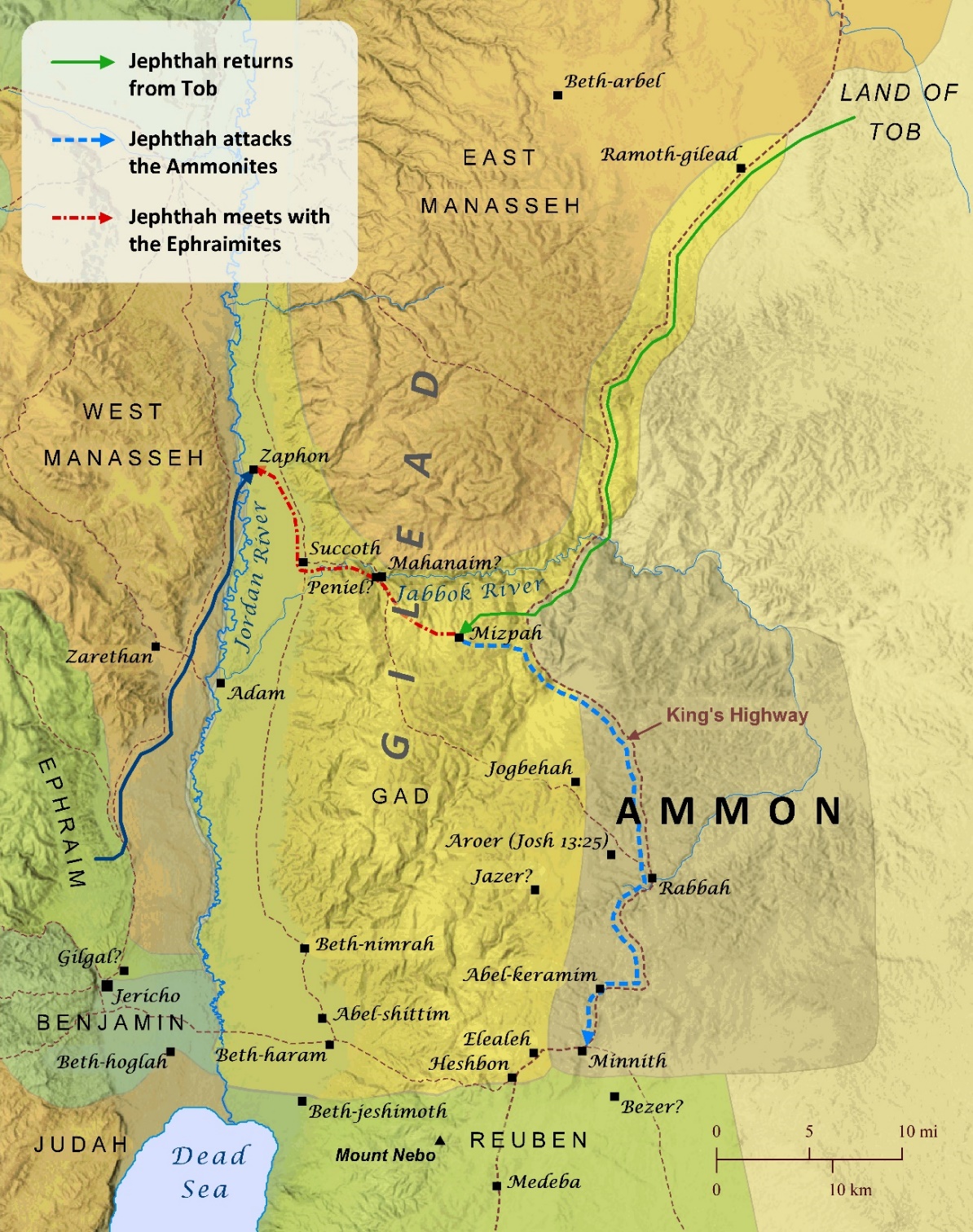